Behandelschema
Keuzedeel klauwverzorgen
60 % lichaamsgewicht
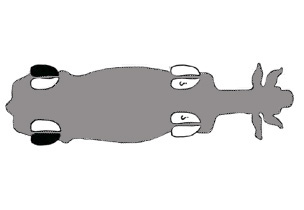 40 % lichaamsgewicht
Meest voorkomende problemen
Achter buitenklauw
Voor binnenklauw
Gewicht verdeling
In de weide
Op harde vloer
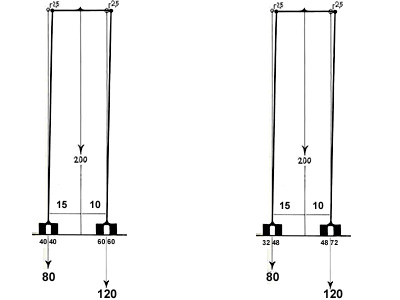 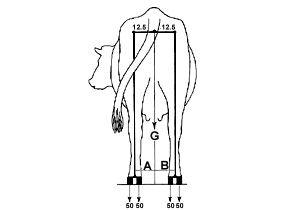 Stap 1
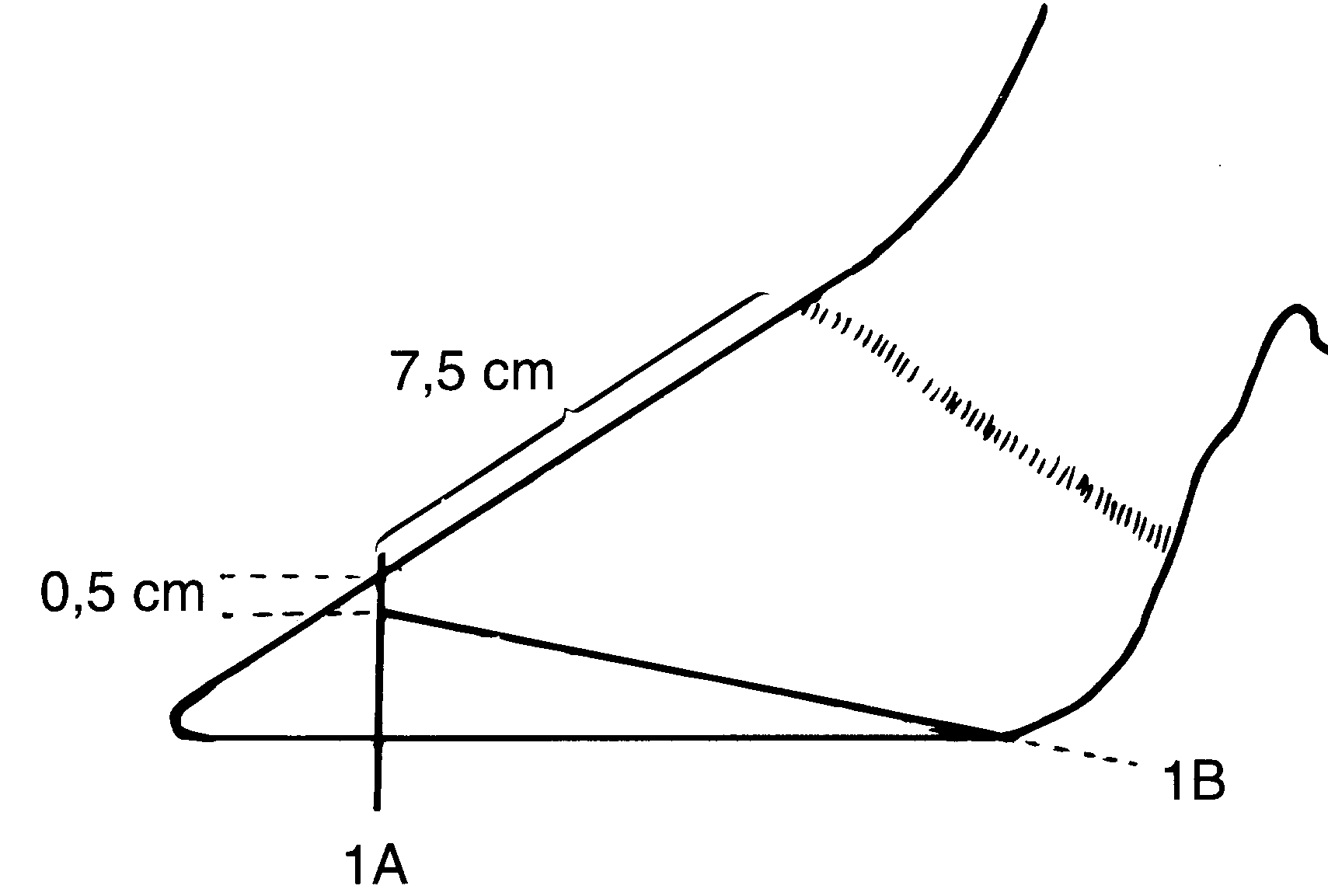 1C
knip de binnenklauw op 7,5 cm ( 1 A)
 bekap tot 0,5 cm in de teen      ( 1 B ) 
 zorg voor stabiliteit 
 spaar het balgebied (hoogte) ( 1 C )
Te lange klauw
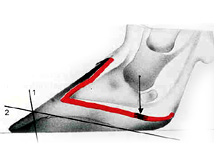 Afwijkende stand
Teveel gewicht hier
Normale lengte
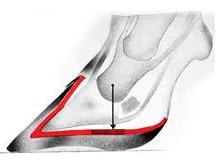 Normale stand
Normale belasting
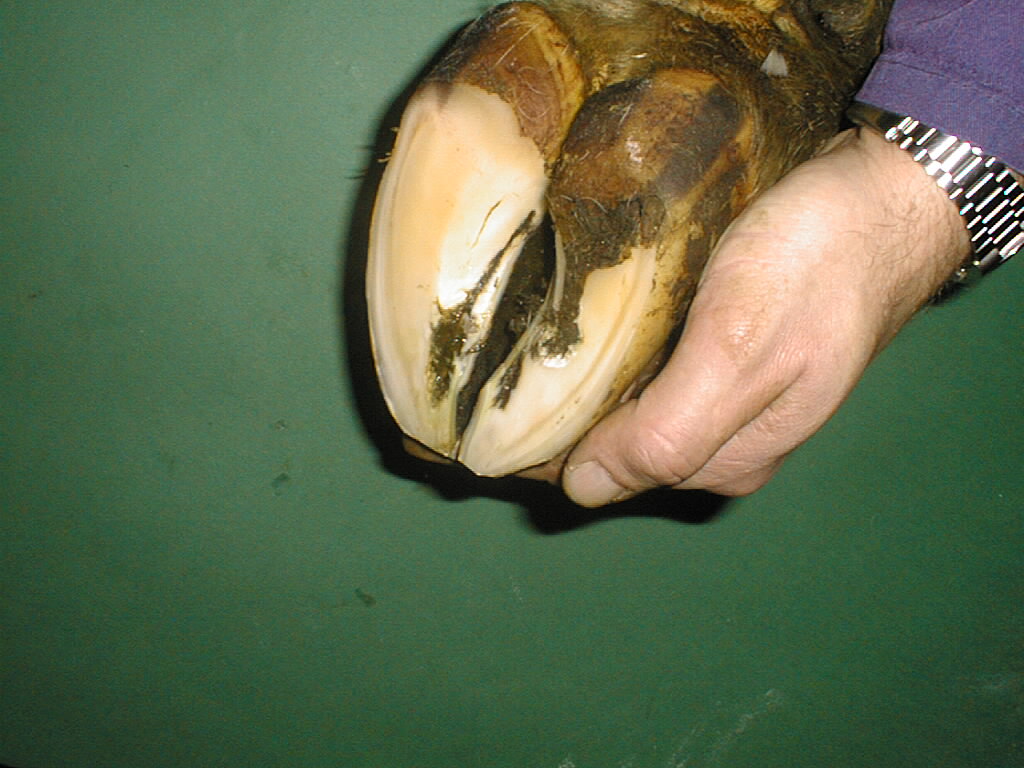 Stap 2
Maak buitenklauw evenlang en evenhoog dan binnenklauw
Onstabiel = verkeerde belasting
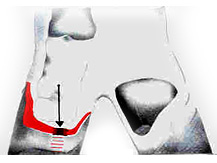 Gewicht loodrecht op klauwbeentje
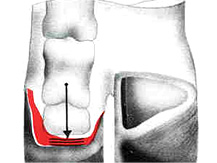 50 : 50
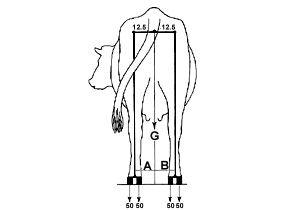 Stap 3
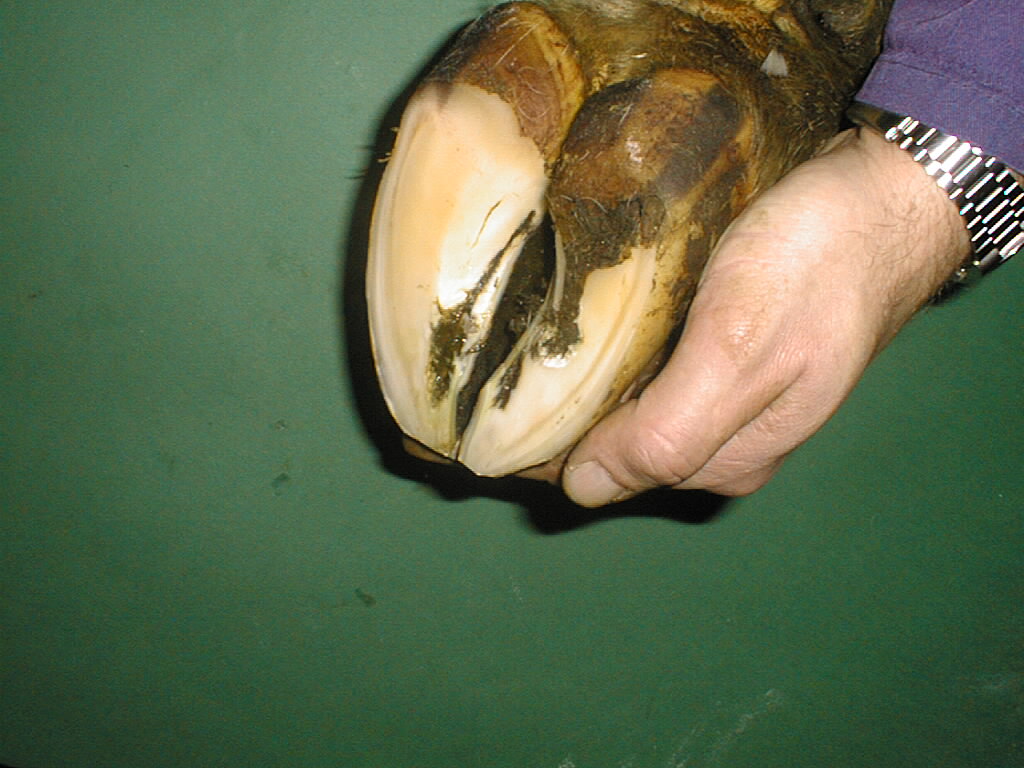 model maken
Stap 4
Ontlasten !!
Indien mogelijk extra hoorn wegnemen
In het gearceerde gebied
Innerclaw here
Outerclaw here
Stap 5
Verwijder los hoorn in zool en balgebied
Verwijder losse delen van de wand
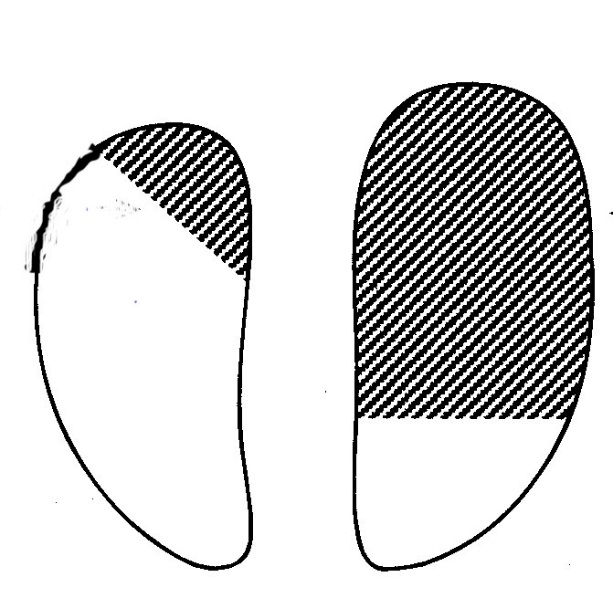 Samenvatting
Stap 1: knip binnenklauw op 7,5 cm en 0,5 cm dik en maak stabiel
Stap 2: Buitenklauw evenlang en evenhoog
Stap 3: model
Stap 4: ontlasten
Stap 5: verwijder los hoorn